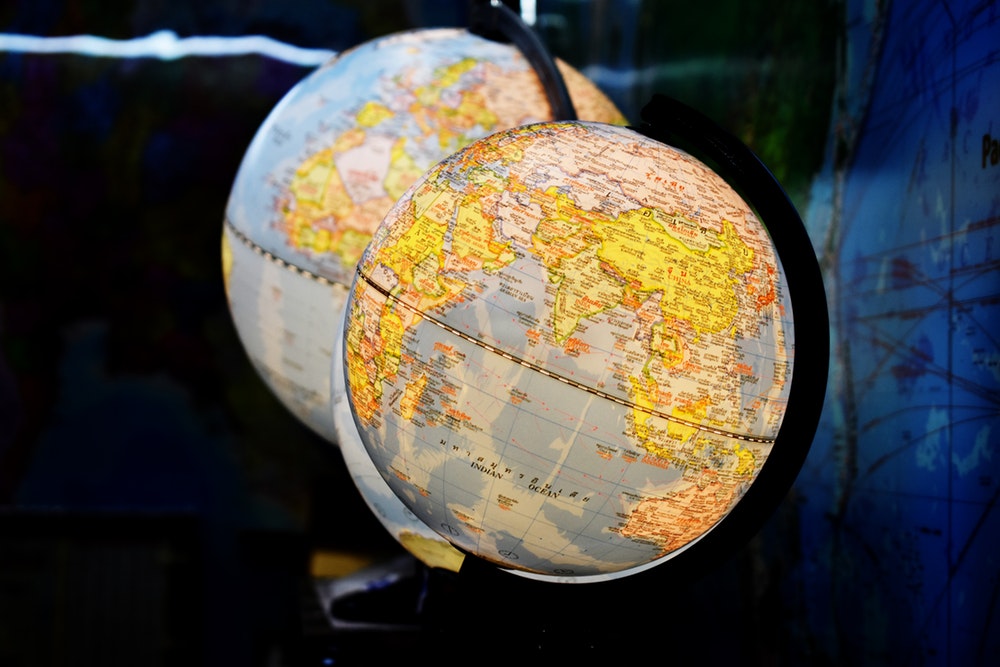 Iridium - WRC-23 Preparations
Dr Abdou Lo
November 2020
1
[Speaker Notes: Title slide option one.
With a generic picture of London inserted.]
Iridium’s WRC-23	Objectives
Consider the agenda items of interest
Identify the Working Party where studies will be carried out
Conclude
Agenda Item 1.11 - GMDSS
AI 1.11: Modernization of the Global Maritime Distress and Safety Service (GMDSS) and the addition of new satellite systems. 
China proactive, seeking spectrum for its COMPASS system (currently being assessed by the IMO) 
Globalstar likely to jostle for position to protect their spectrum assignments
Iridium seeks to:
Protect 1621.35 - 1626.5 MHz, identified for GMDSS at WRC-19, and
Protect 1618.25 – 1626.5 MHz, identified by ICAO for AMS(R)S
Iridium welcomes opportunities to expand GMDSS, provided that existing MSS uses are protected.
The agenda item is being studied in WP4C.
Agenda Item 1.18 – New MSS Allocations
Identifies spectrum in the L- and S-bands for mobile satellite systems for the provision of “Internet of Things” (IoT) services
Several small frequency bands around 1700 MHz earmarked in Resolution
The agenda item is proposed by the “small-sat” industry, seeking to expand IoT services
Iridium welcomes new spectrum capacity for the satellite industry
The agenda item is being studied by WP4C.
Agenda Item 1.7 – Aeronautical Satellite VHF
Identify a new satellite allocation (AMS(R)S) to support aircraft-to-satellite links in the 118–137 MHz band.
Currently used for aeronautical mobile - proponents seeking a new allocation to support air traffic control (ATC) via satellite, using the same radios.
Focus is on remote and underserved areas – of interest to ATC across Africa
Iridium supports additional satellite connectivity for aircraft communications
Technical studies required by ITU and by ICAO
At the ITU, the agenda item is being studied at WP5B.
Agenda Item 1.8 – Unmanned Aircraft
Seeking to identify existing FSS allocations for the support of unmanned aerial vehicles (UAV)
This agenda item has a difficult history:
Was introduced at WRC-15, but resulted in an unsatisfactory outcome
Studies have been slow to progress in ITU Working Parties
Proponents of the agenda item include UAS manufacturers
Significant input expected from ICAO.
The agenda item is being studied at WP5B.
Agenda Item 1.6 – Suborbital Vehicles
Identify frequency allocations to support sub-orbital vehicles
Proponents of the agenda item include Virgin Galactic and Blue Origin.
Iridium supports this agenda item and promote the inclusion of its frequencies to support communications with sub-orbital vehicles
The agenda item is being studied at WP5B.
Agenda Item 1.17 – Inter-Satellite Links
Seeking to identify frequency bands for use by inter-satellite links
Increased interest in interconnection between NGSO/GSO and NGSO/NGSO satellite systems but …
Radio Regulations has specific allocations for inter-satellite links
Agenda item will consider any changes necessary to support this
Iridium is concerned that it’s feeder link frequency bands (29.1–29.3 GHz and 19.4–19.6 GHz) fall within the scope of this agenda item – protection of these is critical to safe and reliable operation
The agenda item is being studied at WP4A
In summary
WRC-23 will consider a diverse set of agenda items
Iridium is supportive of new applications but urges administrations to ensure existing networks like its own are not impacted
We will engage in all of the work of the relevant Work Parties, and will be honoured to update EACO on developments of each item
[Speaker Notes: Draft CPM Text has been developed in WP4C, including five Methods
Method B1 is the method preferred by Iridium - it is a simple approach with minimal changes to the Regulations. Maintain existing allocations, with suitable identification of their use for GMDSS.
Method B2 proposes a variation to B1 – adding a footnote excluding protection of GMDSS from adjacent-band emissions. We believe this is unnecessary, since Iridium has successfully operated in the band without issue since 1998.
Method B2 proposes another variation to B1 – identifying only the uplink for GMDSS. We believe this is inappropriate since GMDSS operates both to receive distress alerts (uplink) and to distribute maritime safety and rescue information (downlink).]
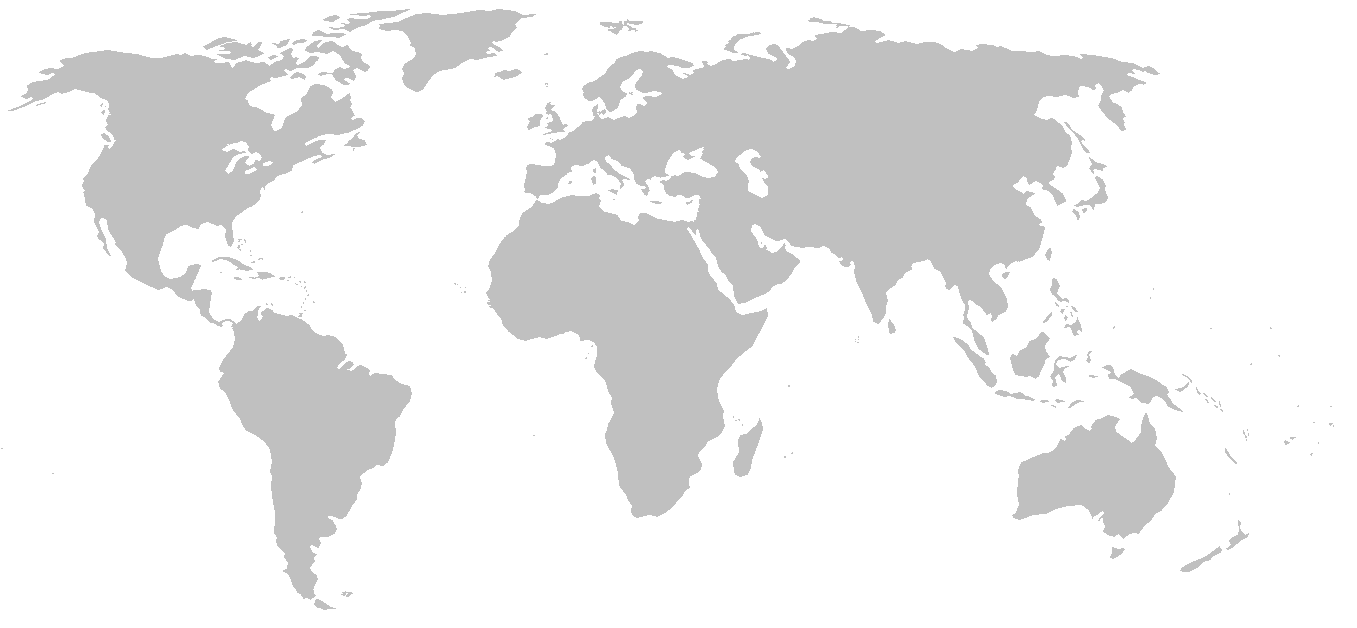 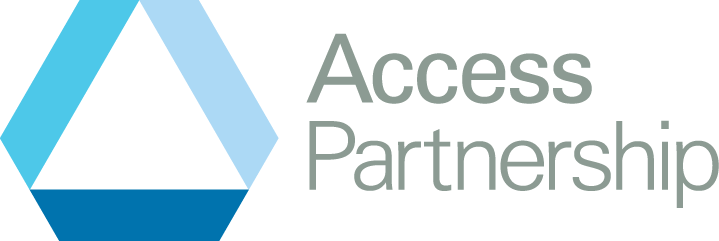 Asia


Singapore
Middle East


Abu Dhabi
Europe


London	              	 Brussels
Africa


Dakar
North America


Washington DC
9th Floor, Southside
105 Victoria Street
London, SW1E 6QT
UK
 
Tel:  +44 (0) 20 8600 0630
Fax: +44 (0) 20 8748 8572
1 Keong Saik Road
Singapore
089109



Tel: +65 9145 6137
Rue des Sablons 111000 Brussels
Belgium


Tel:  +32 2 502 0982
Fax: +32 2 515 0019
Al Wahda City Tower, 20th Floor
Hazaa Bin Zayed The First Street
PO Box 127432
Abu Dhabi, UAE

Tel: +971 2 815 7811	
Fax:+971 2 815  7888
Mermoz Extension, Lot 12, N 05
BP: 45680 Dakar –Fann,
Senegal


Tel: +221 33 827 52 54	
Fax:+221 33 827 52 55
Suite 803
1730 Rhode Island Ave N.W.
Washington DC 20036   
USA	

Tel:  +1 202 503 1570
Fax: +1 202 223 2009
10
Thank You